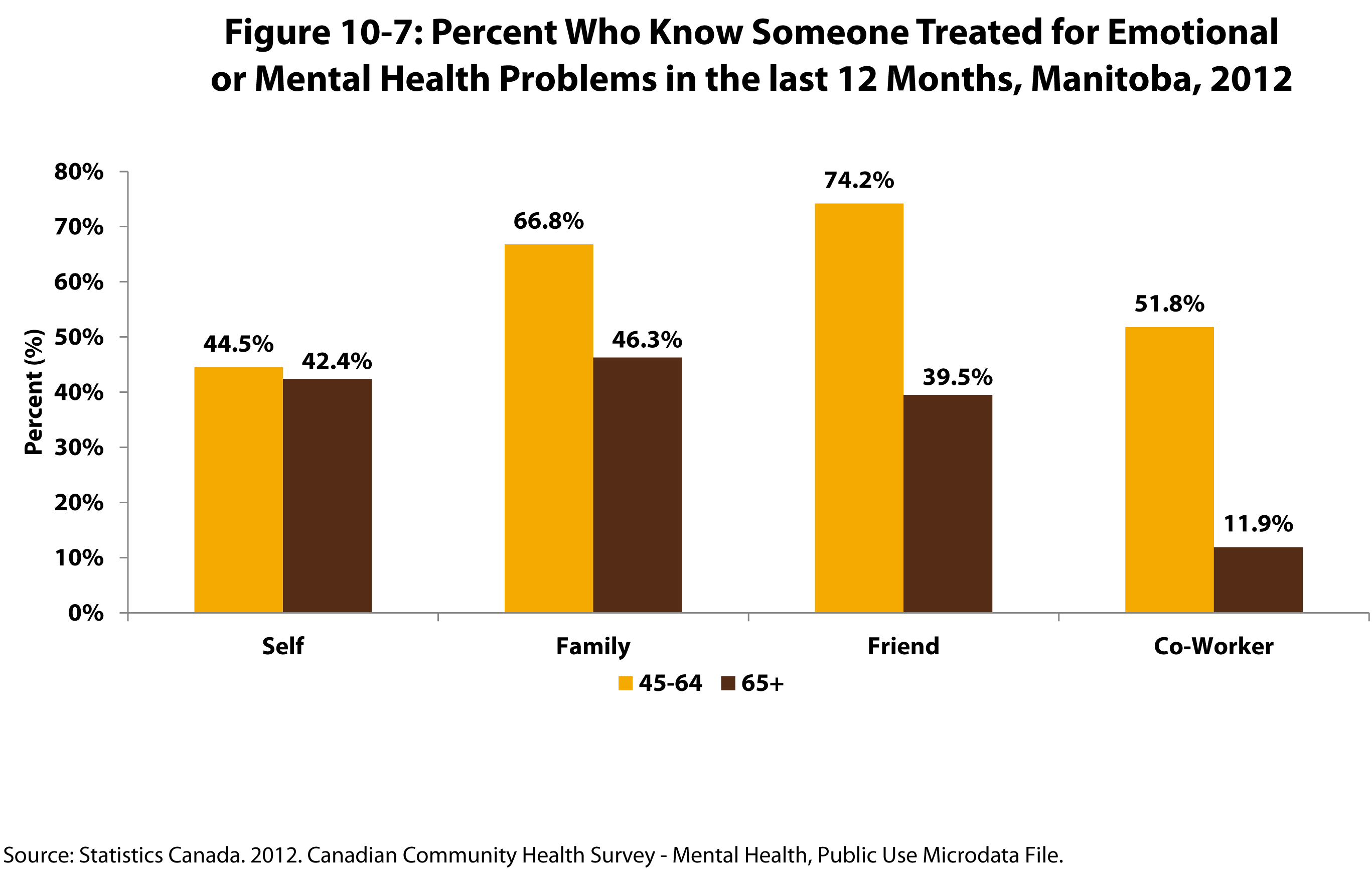 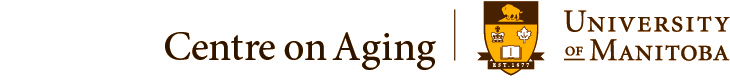 ©2017 Centre on Aging, University of Manitoba
[Speaker Notes: How to cite this graphic: 
Figure 10-7: Percent Who Know Someone Treated for Emotional or Mental Health Problems in the last 12 Months, Manitoba, 2012. Reprinted from Facts on Aging: Mental Health Status by the Centre on Aging, retrieved from http://www.umanitoba.ca/aging
Copyright 2017 by the Centre on Aging, University of Manitoba.]